Recommendation challenges at Amazon
Airstream use case
Houssam Nassif
AISTATS’15
Mission Statement
To be Earth’s Most Customer-Centric Company Where People Can Find and Discover Anything They Want to Buy Online
Airstream
[Speaker Notes: Also show actual website]
Visual Browse Experience
Optimize for Users
Temporal Variations
Value (clicks, purchases)
Time (in hours)
[Speaker Notes: Day/night, weekend/weekday variations]
Zero-Inflated Distribution
Customers
Engagement
How to Recommend?
Need for Diversity
How to Diversify?
ML Teams @ Amazon
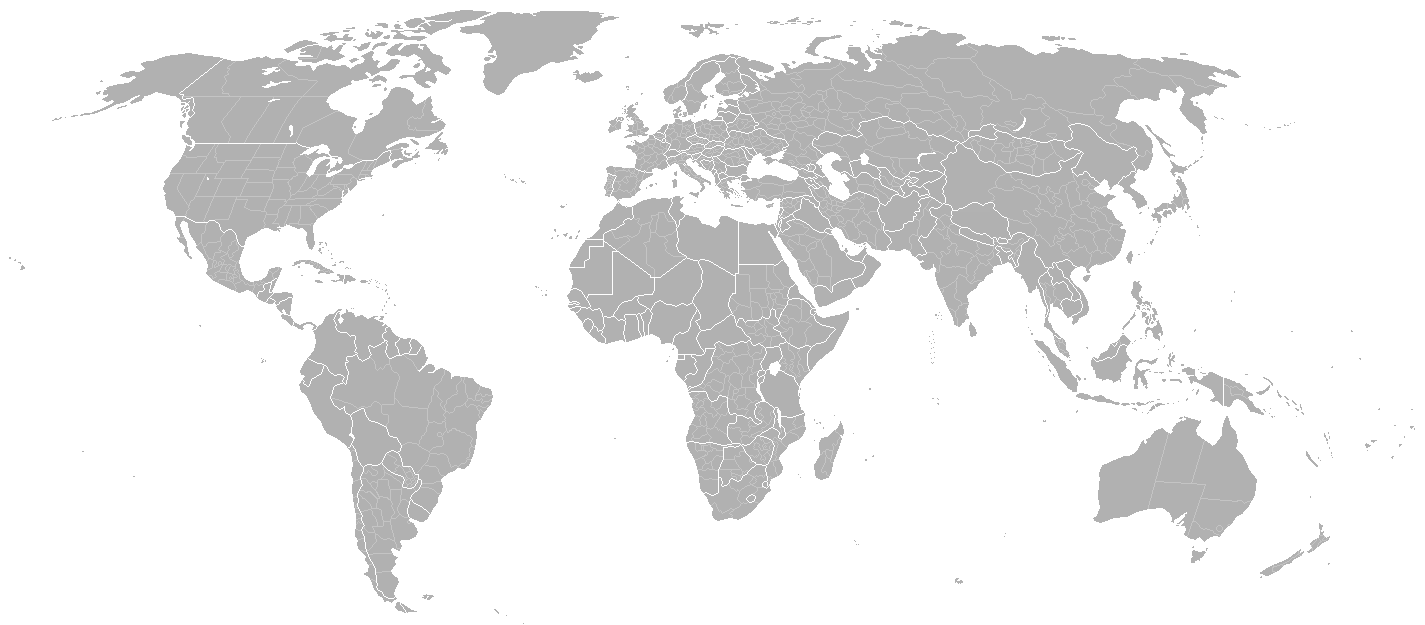 S9
ML Berlin
Toronto Dev Center
ML Seattle
ML Bay Area
A2Z
A9
ML Bangalore